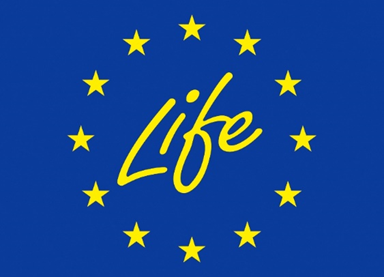 EL LIFE programmi allprogrammPuhtale energiale üleminek
Siret Talve, DSc(Tech)
Teadusnõunik, Strateegilise planeerimise osakond
29.05.2023
Puhtale energiale ülemineku alamprogramm LIFE CET
Toetus 95%
Alamprogrammi eelarve 99 miljonit 
Projekti kestus 18-36 kuud 
13 meedet – mitmetel mitu eri suunda  
Vähemalt kolm partnerit* vähemalt kolmest riigist (* 3 meetmes lubatud ka ainult üks taotleja – BUILDSKILLS, OSS, PDA)
Taotlustingimused
Taotlemine EK taotluste ja hangete elektroonses keskkonnas 
Tähtaeg 16. november 2023 kell 17.00 (CET), tulemused aprill 2024, algus august 2024
Taotlust võib korduvalt parandada ja uuesti esitada. 
Taotleja võib esitada ka mitu erinevat projektitaotlust.
Taotlus koosneb:
A osa: administratiivne informatsioon partnerite kohta ja projekti summeeritud eelarve - portaalis
B osa: projekti tehniline kirjeldus (kuni 65 lehekülge) juhiseid ei tohi kustutada – õige info õiges kohas. NB! Hindajad ei võta arvesse seda mahtu ületavat osa taotlusest! 
C osa: lisaandmed – portaalis
kohustuslikud lisad, nt eelarve, partnerite taust
CET taotlusvooru teemad I
LOCAL: Tehniline abi KOVidele ja regioonidele puhtale energiale ülemineku plaanide ja strateegiate koostamiseks
POLICY: Toetus säästva energia valdkonna õigusaktide rakendamiseks
EPREL: Innovaatilised lahenduse EL tooteregistri energiamärgiste andmete väärindamiseks
BETTERRENO: Hoonete energiatõhusus – tingimuste loomine, et renoveerimine toimuks kiiremini, ulatuslikumalt, targemalt ning oleks teenuse ja andmepõhine
BUSINESS: Toetus ärisektorile puhtale energiale üleminekuks
[Speaker Notes: LOCAL: KOV energiaplaanid poliitikaga vastavuses, holistiline poliitika planeerimine – 1,5
POLICY: Energiatõhususdirektiivi rakendamine – eriti Fit for 55 uued kohustused (riiklikud renoplaanid, renopassid, kestliku mobiilsuse taristu – 2,0
COMPLIANCE: energiamärgise ja ökodisaini tutvustamine liidud, turu järelvalve organid -2/3 LR, aga ka üks taotleja! 2,5
EE1st: EL soovituse rakendamine 1,5
DEEPRENO: reno passide juurutamine, täisreno toetussüst (admin, õigus jne), koordineerimine –uued ärimudelid 1,75]
CET taotlusvooru teemad II
BUILDSKILLS: Oskuste arendamine – Koolitused ja ümberõpe  hoonete dekarboniseerimiseks ja energiasüsteemi integreerimiseks 
HEATPUMPS:  Soojuspumpade kasutuselevõtu kiirendamine tänu alternatiivsetele lahendustele ja oskuslikele paigaldajatele 
DHC: Kaugküte ja –jahutus: oskuste arendamine ja investeerimisplaanid moderniseerimiseks ja energiaallika vahetamiseks
PRIVAFIN: Erarahastuse suuremahuline kaasamine
CET taotlusvooru teemad III
OSS: Teenused hoonete ja ettevõtete üleminekuks puhtale energiale
PDA: Tehniline abi kestlike energiainvesteeringute projektide arendamiseks
ENERPOV: EL energiavaesuse ja haavatavuse leevendamine
ENERCOMFACILITY: Toetusmehhanism energiakogukondadele (lubatud toetusskeemi loomine)
[Speaker Notes: MAINSTREAM: erasektori investeeringute meelitamine riski ja kestlikkuse analüüsid, märgised, andmed sust taxonomy 1,5
FINROUND: üks taotleja government, public sector, private sector and financial sector ühine arusaam energiatõhususest – strateegiate poliitikate arendus 0,7
INNOFIN: uued rahastusmudelid 1,5
HOMERENO: üks kahest vali: renoteenuste integreerimine, uus ärimudel, kulude vähendamine, kommunikats eluhooned kogu „tarbija teekond“ ühest riigist sobib ka VÕI EL kogukonna loomine , et sel teemal kogemusi jagada, uusi arendada, teavitada – oskused, koostöö ja kvaliteet ainult 1 projekt EL 2,5
RENOPUB: teenuste pakett nt one-stop-shops, to accelerate the renovation wave in the public sector ka ühest LR 1-1,5]
Eelarve meetmete kaupa I
Eelarve meetmete kaupa II
Mõned kogemuspõhised näpunäited
Loe reegleid vooru kirjelduses, kasuta asjakohaseid termineid!
Tegu ülalt alla meetmetega
Eeldatav mõju – arvuta – indikaatorid igal meetmel!
Partnerite personalikulu – kokkulepped (ülesanded, rahastus)
Allhange, taristuinvesteeringud piiratud
Edu!
Aitäh!
Siret Talve
siret.talve@mkm.ee